Подзаголовок презентации
Пути анализа уровня развития функциональной грамотности у учащихся
Петрова Т.А., начальник отдела общего образования департамента образования
Краснодар
2021
А. А. Леонтьев: 
Функционально грамотный человек — это человек, который способен использовать все постоянно приобретаемые в течение жизни знания, умения и навыки для решения максимально широкого диапазона жизненных задач в различных сферах человеческой деятельности, общения и социальных отношений. 
Образовательная система «Школа 2100». Педагогика здравого смысла / под ред. А.А.Леонтьева. М.: Баласс, 2003. С. 35.
2
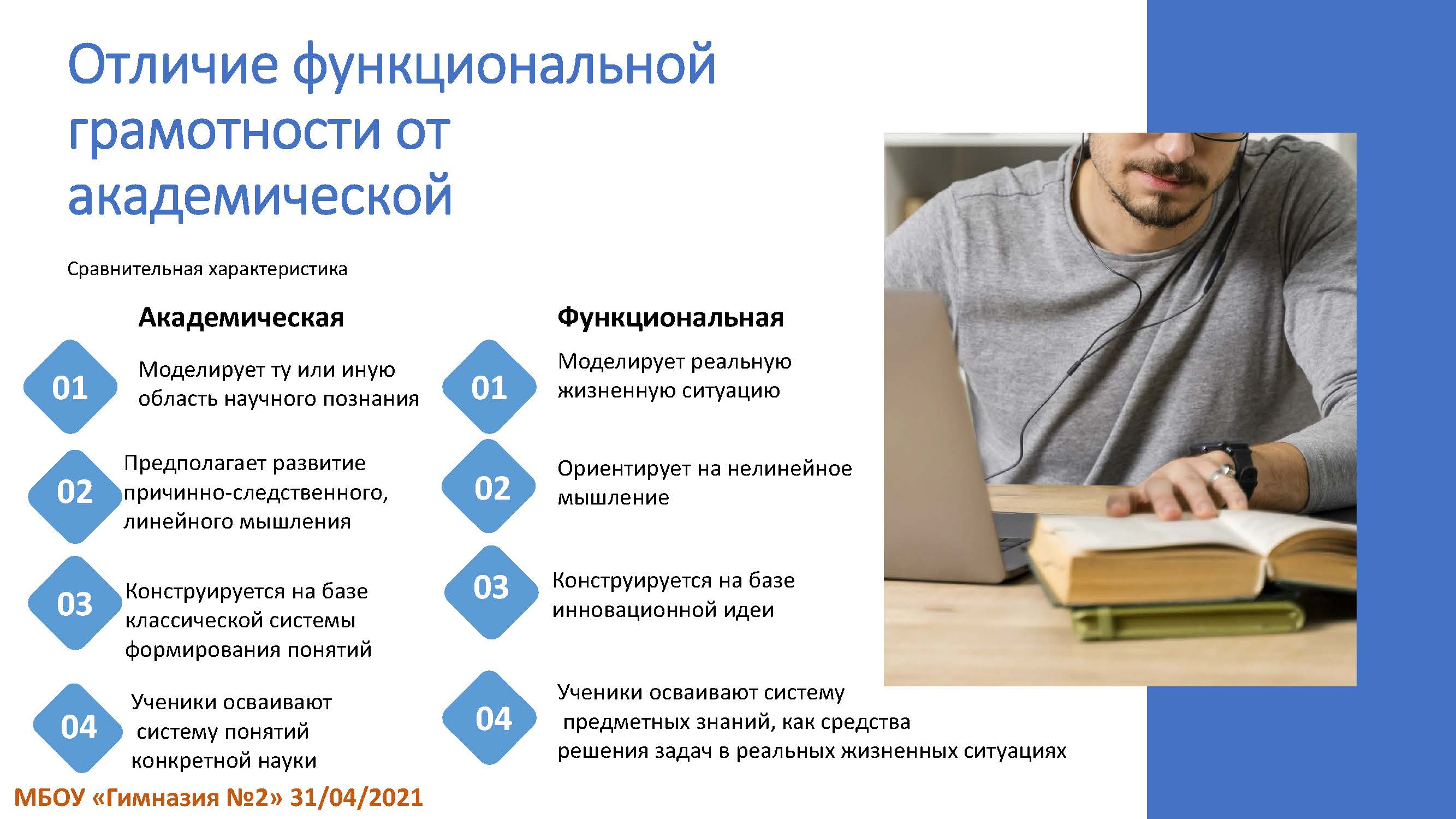 3
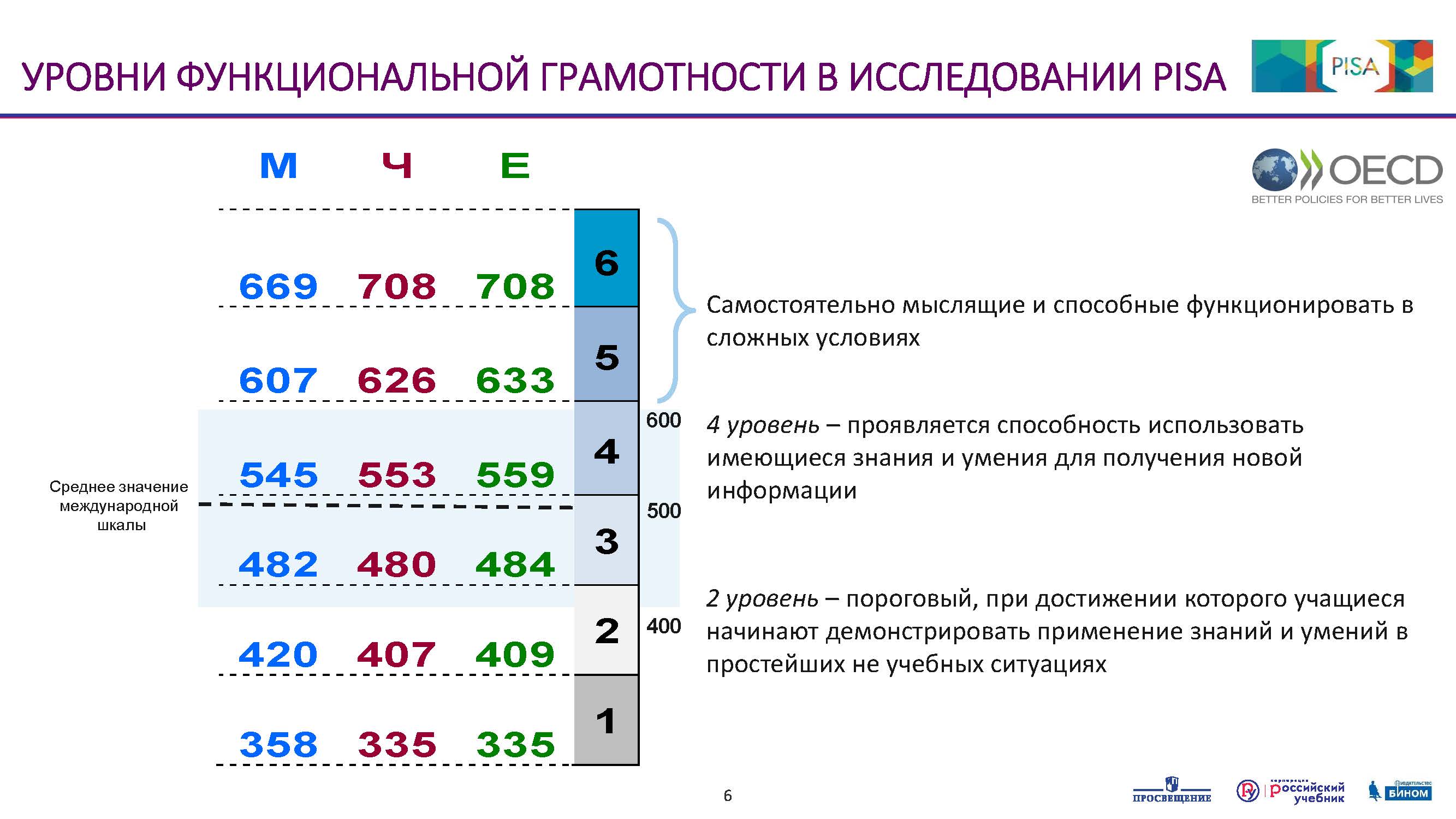 4
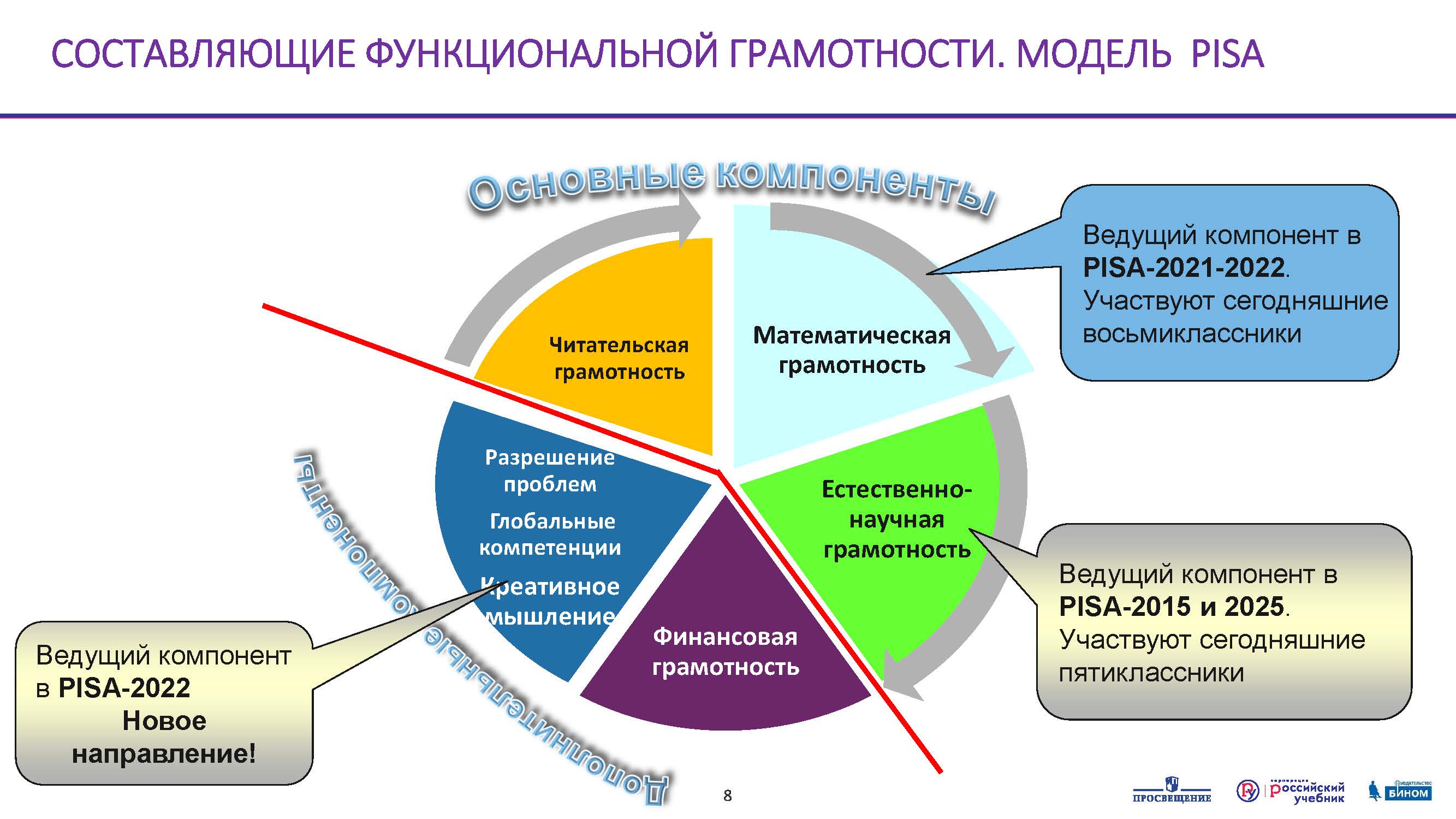 5
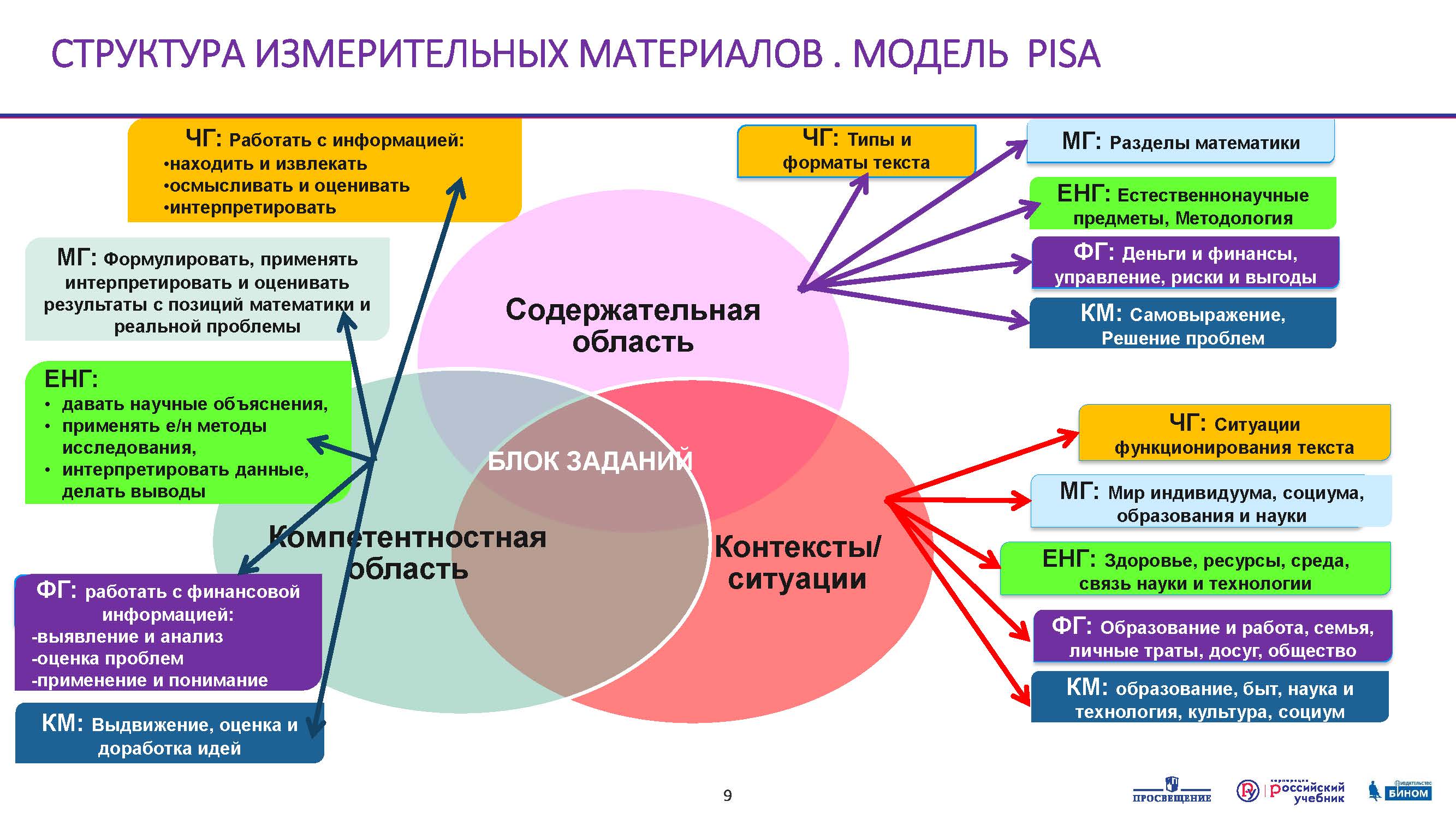 6
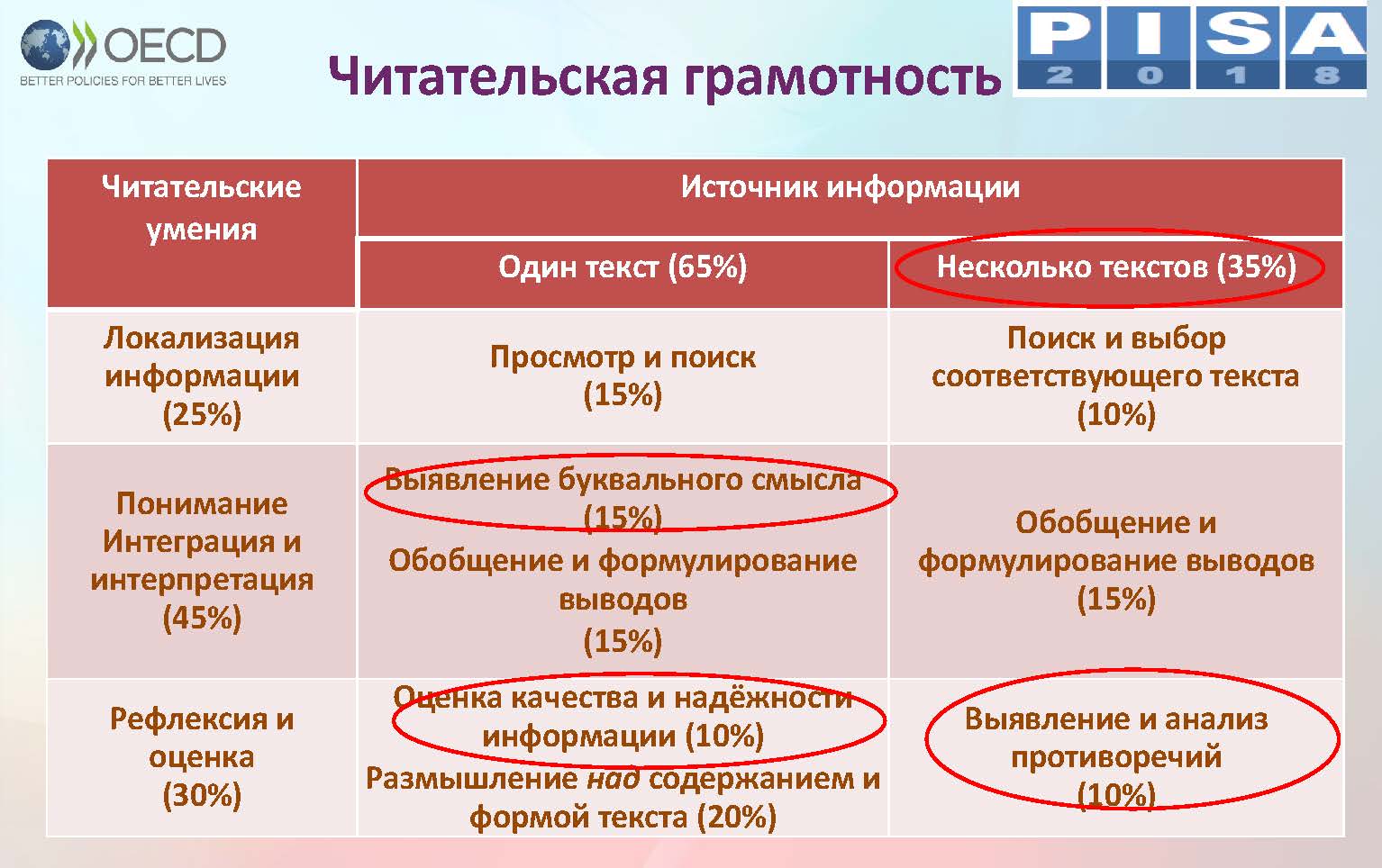 7
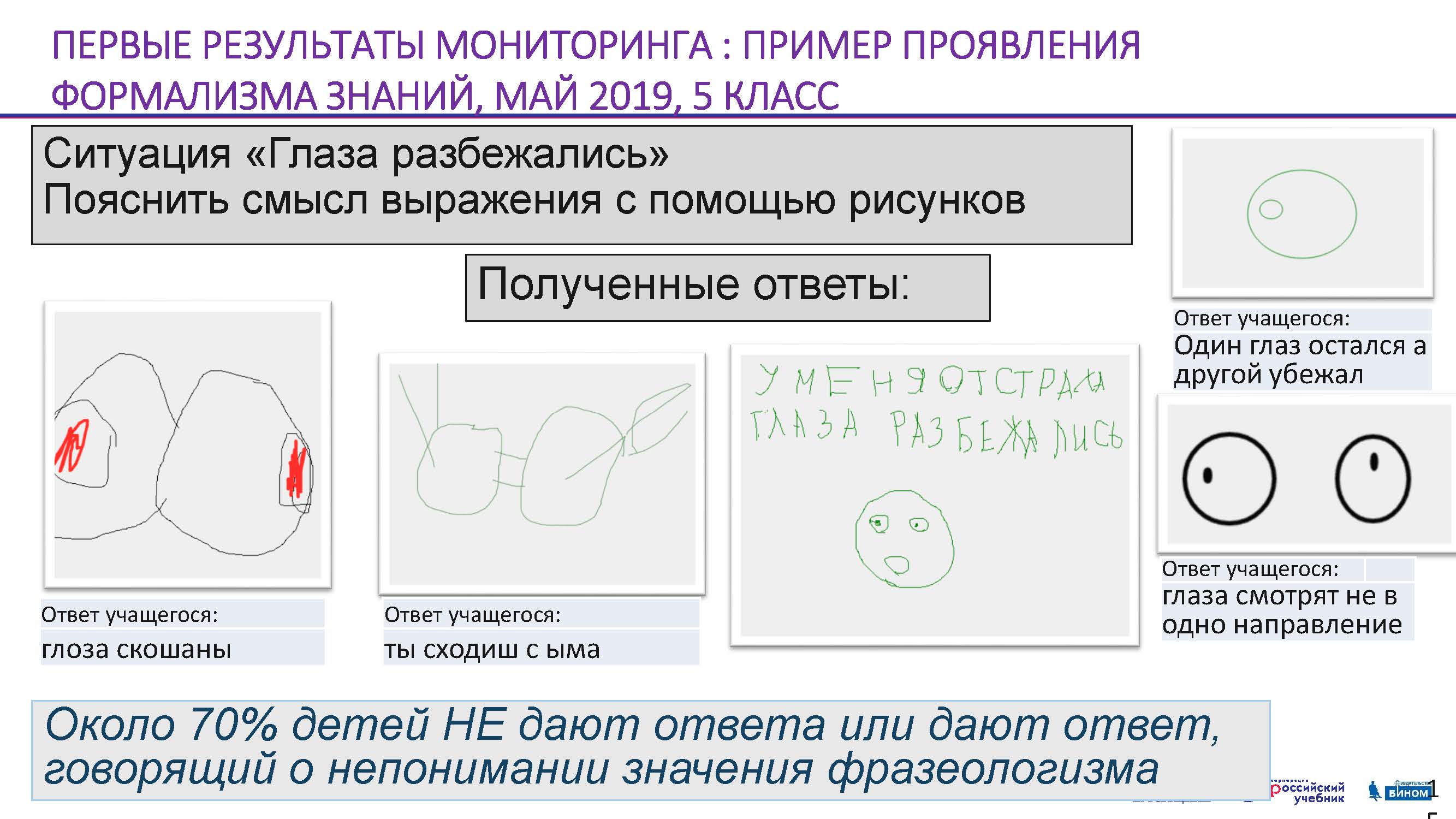 8
1. Техника чтения - 
установление связи слова видимого и произносимого, слитное произнесение слогов, слов, предложений, соблюдение интонационных правил чтения (ударение, паузы и др.).
9
2. Смысловое чтение – понимание текста, прочитанного самостоятельно: 
• соотнесение цели чтения и содержания прочитанного; 
• понимание и оценка главной мысли; 
• анализ особенностей построения и языка текста с учетом его типа; 
• дифференциация главной и второстепенной информации; 
• интерпретация прочитанного текста (истолкование, объяснение, размышление о прочитанном, своеобразный диалог читателя с текстом/его автором); 
• рефлексивный анализ, предполагающий сравнение своей точки зрения с мнениями других читателей; анализ изменений в своих взглядах (отношениях), которые произошли под влиянием текста.
10
Проблемы смыслового чтения
- Учащиеся недостаточно владеют смысловым чтением 
- Приоритет чтения художественного текста. 
- Текст на других уроках не является предметом обсуждения, исследования, анализа. 
Например: 
а) в научно-познавательных текстах не могут выделить научную информацию, описания, элементы фантастики, главную мысль текста; 
б) не понимают, что в тексте-инструкции является главным для решения учебной задачи, не могут выделить обязательные «шаги» действия. 
в) в учебном тексте самостоятельно затрудняются выделить учебную задачу; 
г) в математическом тексте «не видят», можно ли при выделенных условиях решить математическую задачу. 
Вывод: нет переноса навыка работы с художественным текстом на осмысление других текстов. 
Задача: развивать способность выделять особенности текста и определять его тип.
11
Восприятие текста: 
- принимаю установку на слушание и/или чтение текста; 
– удерживаю установку (учебную задачу) до конца слушания или чтения; 
– проявляю эмоциональную реакцию, адекватную содержанию воспринятого текста.
12
Результаты итогового собеседования
13
Результаты изложени и сочинения на ОГЭ
14
Результаты итогового сочинения (11 класс)
15
Результаты сочинения на ЕГЭ
16
Темы итогового сочинения 2021 года
110.Почему людей привлекает идея путешествия во времени?
213.Согласны ли Вы со словами А.А. Вознесенского: «Все прогрессы реакционны, если рушится человек»?309.Когда слово становится преступлением?407.Произведение какого писателя (композитора, режиссёра) я бы порекомендовал своим друзьям?505.В чём может проявляться любовь к своему отечеству?
17
Выявлены проблемы
18
19
Пути повышения читательской грамотности
Установить единый орфографический режим (требования к письменным работам, устным ответам, единая работа с текстами)
Единые подходы к работе с терминами (написание на доске, определение понятия, введение в активный словарь, контроль овладения терминами в течение четверти, полугодия)
Единые подходы к работе с текстами (сжатие информации, чтение графиков, таблиц, инфографики) на всех уроках 
Развивать технологии критического мышления на всех уроках 
Принимать участие в различных конкурсах, конференциях
 Принимать участие в комплексных работах по выявлению функциональной грамотности
20
21
22
23
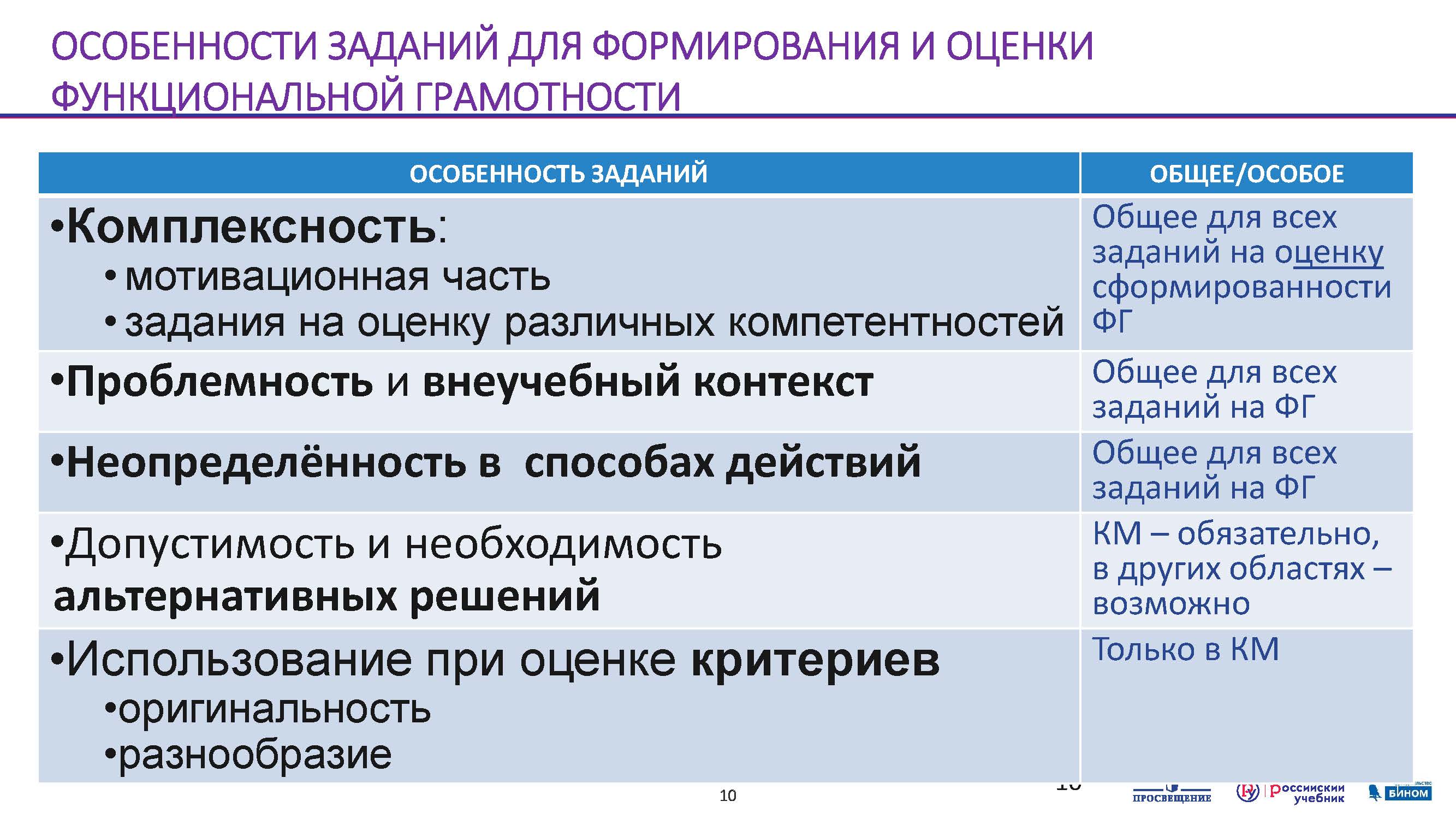 24
25
26
27
28
29
30
31
32
Подготовить учителей к формированию функциональной грамотности у школьников
Что означает, что учитель готов к развитию функциональной грамотности в учебном процессе?
•Овладение основными понятиями, связанными с функциональной грамотностью
•Овладение практиками формирования и оценки функциональной грамотности (различение процессов формирования и оценки функциональной грамотности)
•Понимание роли учебных задач как средства формирования функциональной грамотности
•Умение отбирать / разрабатывать учебные задания для формирования и оценки ФГ
•Овладение  практиками развивающего обучения (работа в группах, проектная и исследовательская деятельность и др.)
•Овладение технологией формирующего оценивания с учетом критериально-уровневого подхода 
•Умение работать в команде учителей, организуя межпредметное взаимодействие
33
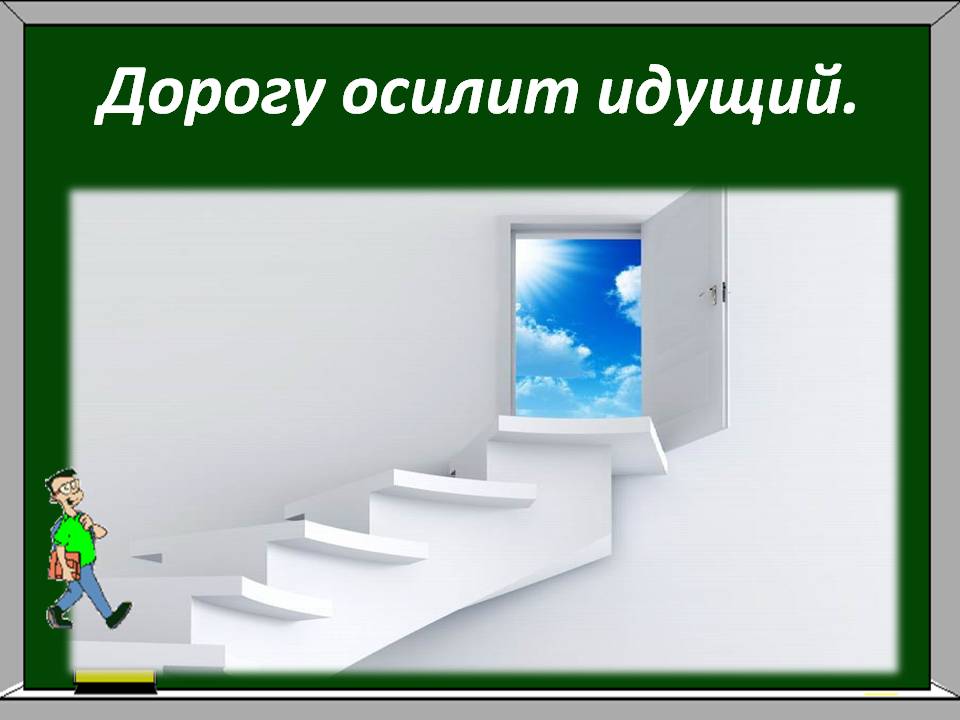 34